Fig. 1. Plain film of both forearms showing interosseous membrane calcification.
Nephrol Dial Transplant, Volume 21, Issue 8, August 2006, Pages 2331–2332, https://doi.org/10.1093/ndt/gfl254
The content of this slide may be subject to copyright: please see the slide notes for details.
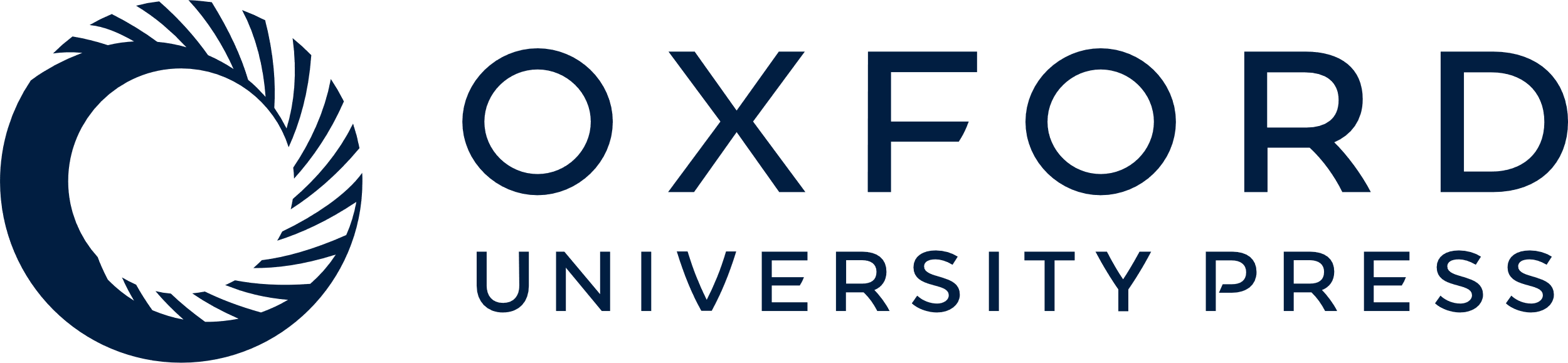 [Speaker Notes: Fig. 1. Plain film of both forearms showing interosseous membrane calcification.


Unless provided in the caption above, the following copyright applies to the content of this slide: © The Author [2006]. Published by Oxford University Press on behalf of ERA-EDTA. All rights reserved. For Permissions, please email: journals.permissions@oxfordjournals.org]